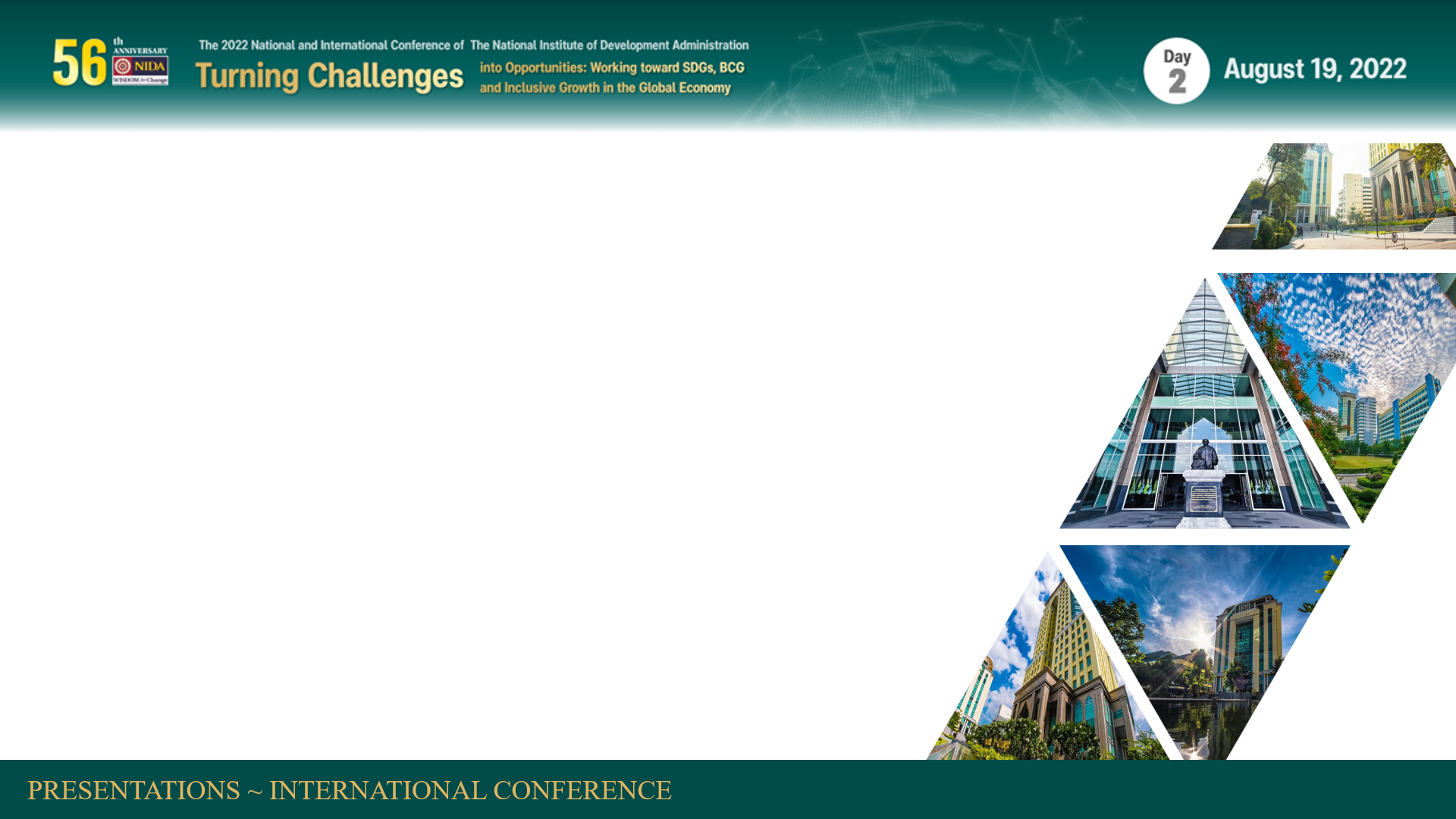 Your title here
Your name here
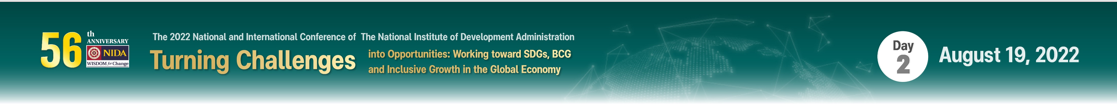 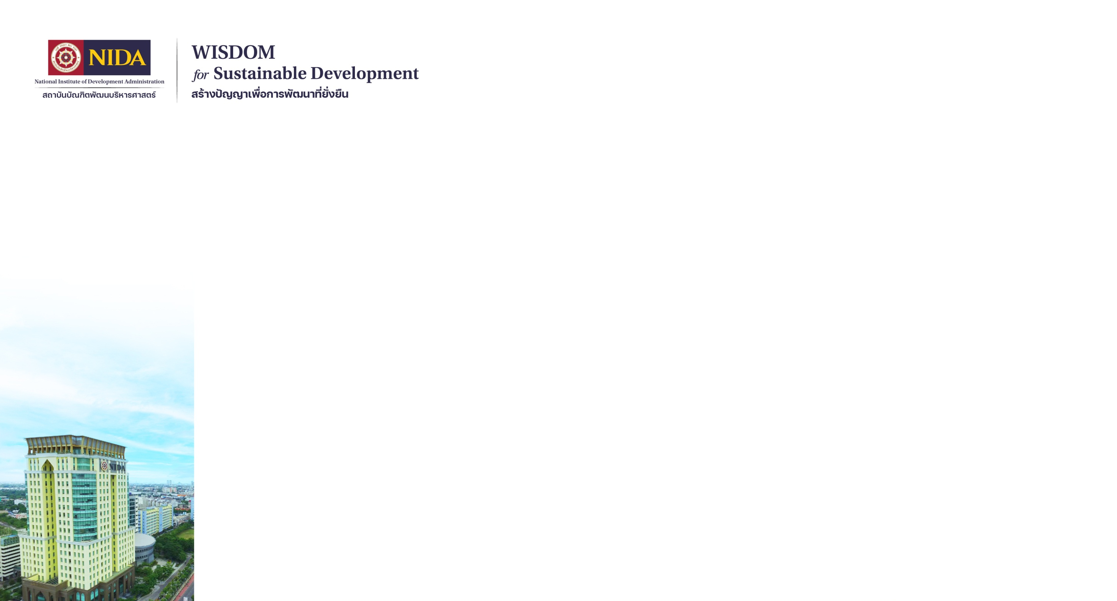 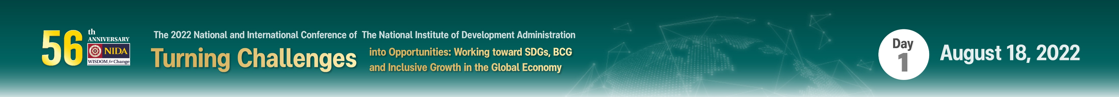 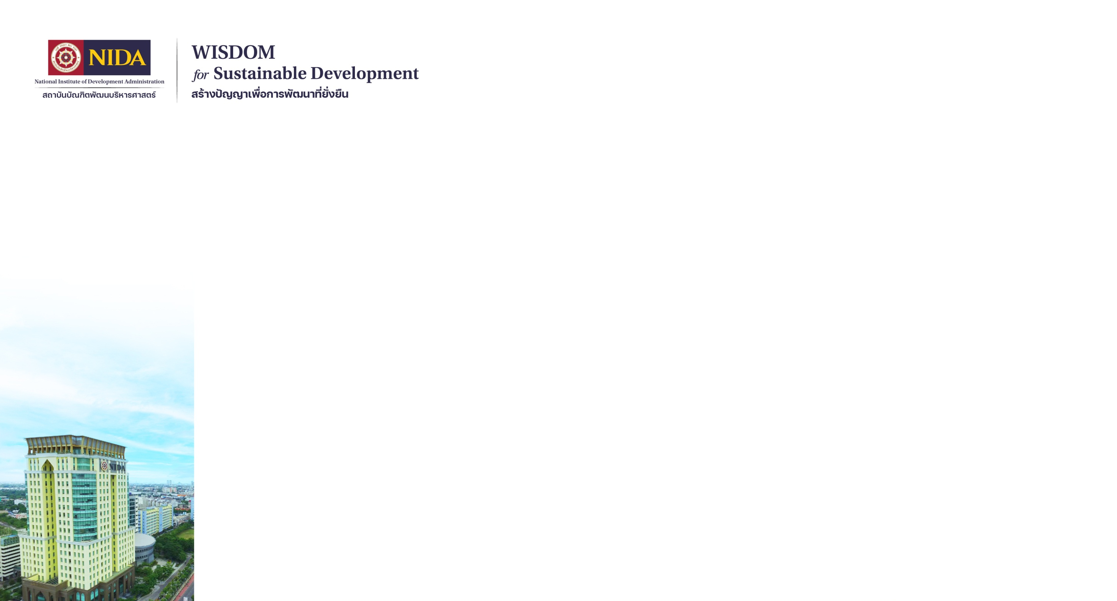 PAPER PRESENTATIONS ~ NATIONAL CONFERENCE
PRESENTATIONS ~ INTERNATIONAL CONFERENCE
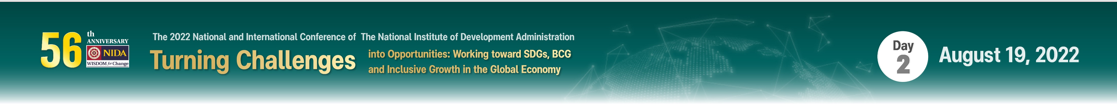 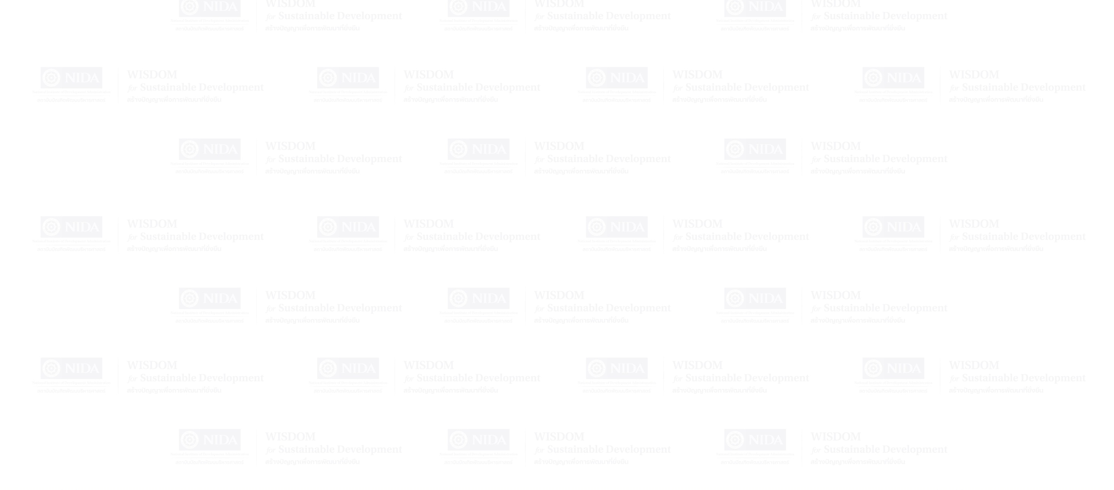 PRESENTATIONS ~ INTERNATIONAL CONFERENCE
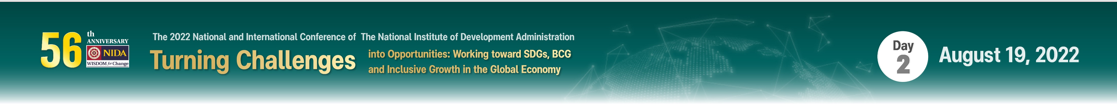 PRESENTATIONS ~ INTERNATIONAL CONFERENCE
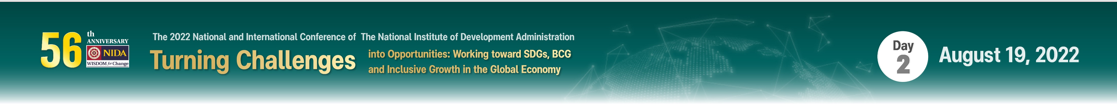 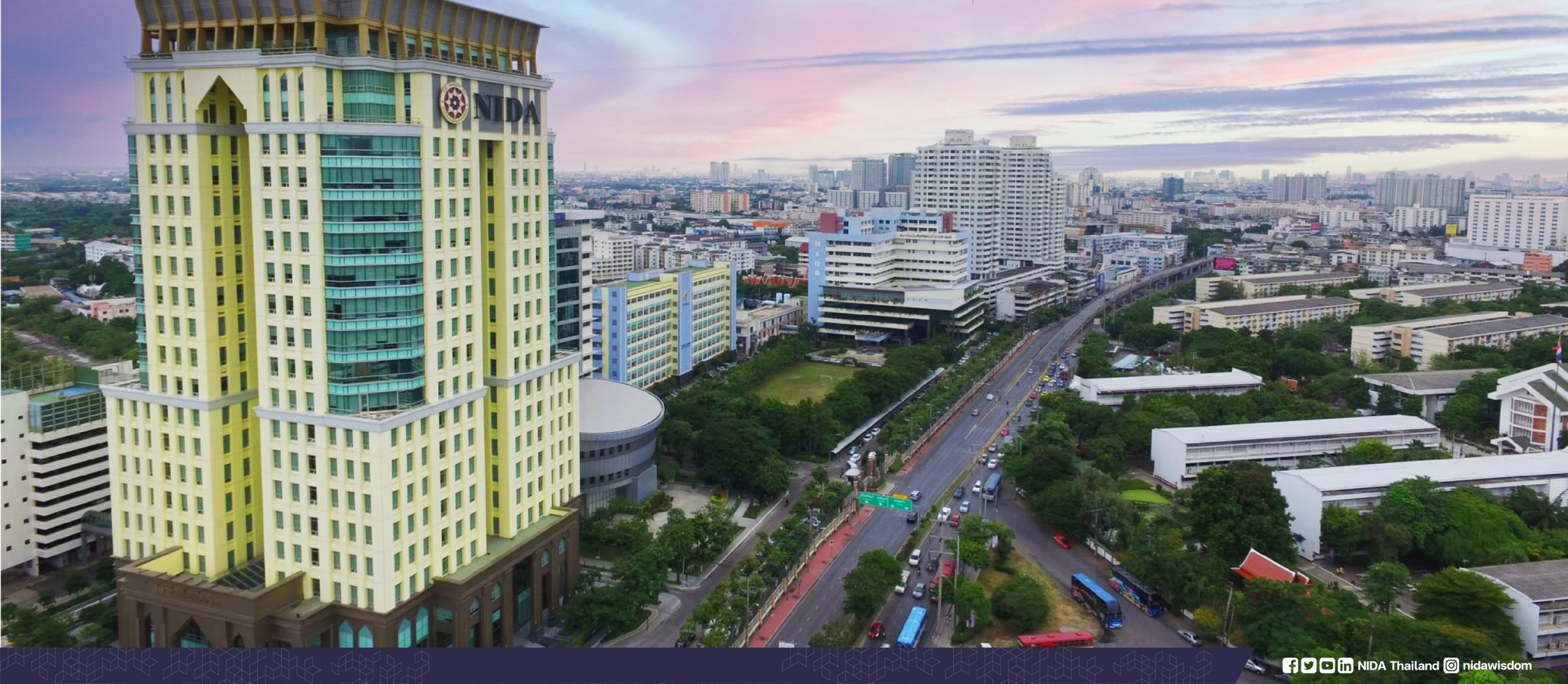 PRESENTATIONS ~ INTERNATIONAL CONFERENCE